One World cafe
Faculty Senate Presentation
May 9, 2018
Comprehensive Master Plan
CREATE Downtown Campus by moving JSMBS
REVITALIZE South Campus as Professional Education Center
REORGANIZE North Campus as Undergraduate and Research Center
IMPROVE the campus life experience at all three centers 
REDUCE deferred maintenance and address priority infrastructure
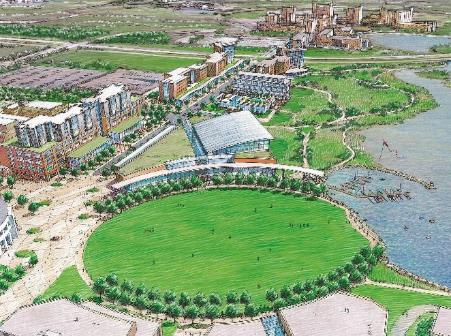 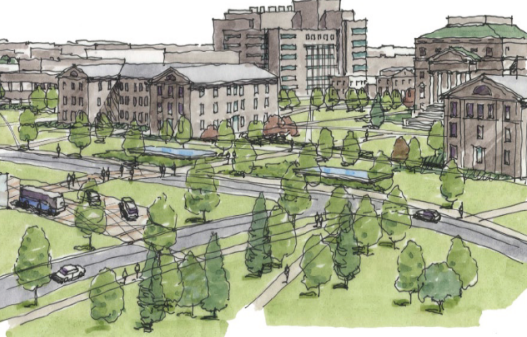 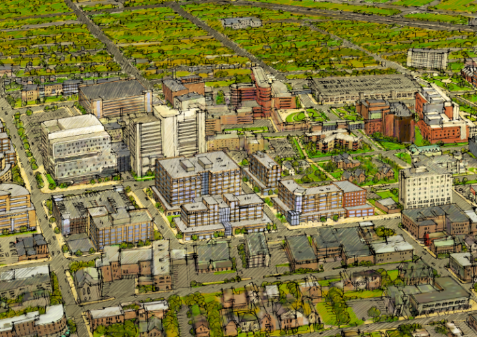 heart of the campus
Master Plan
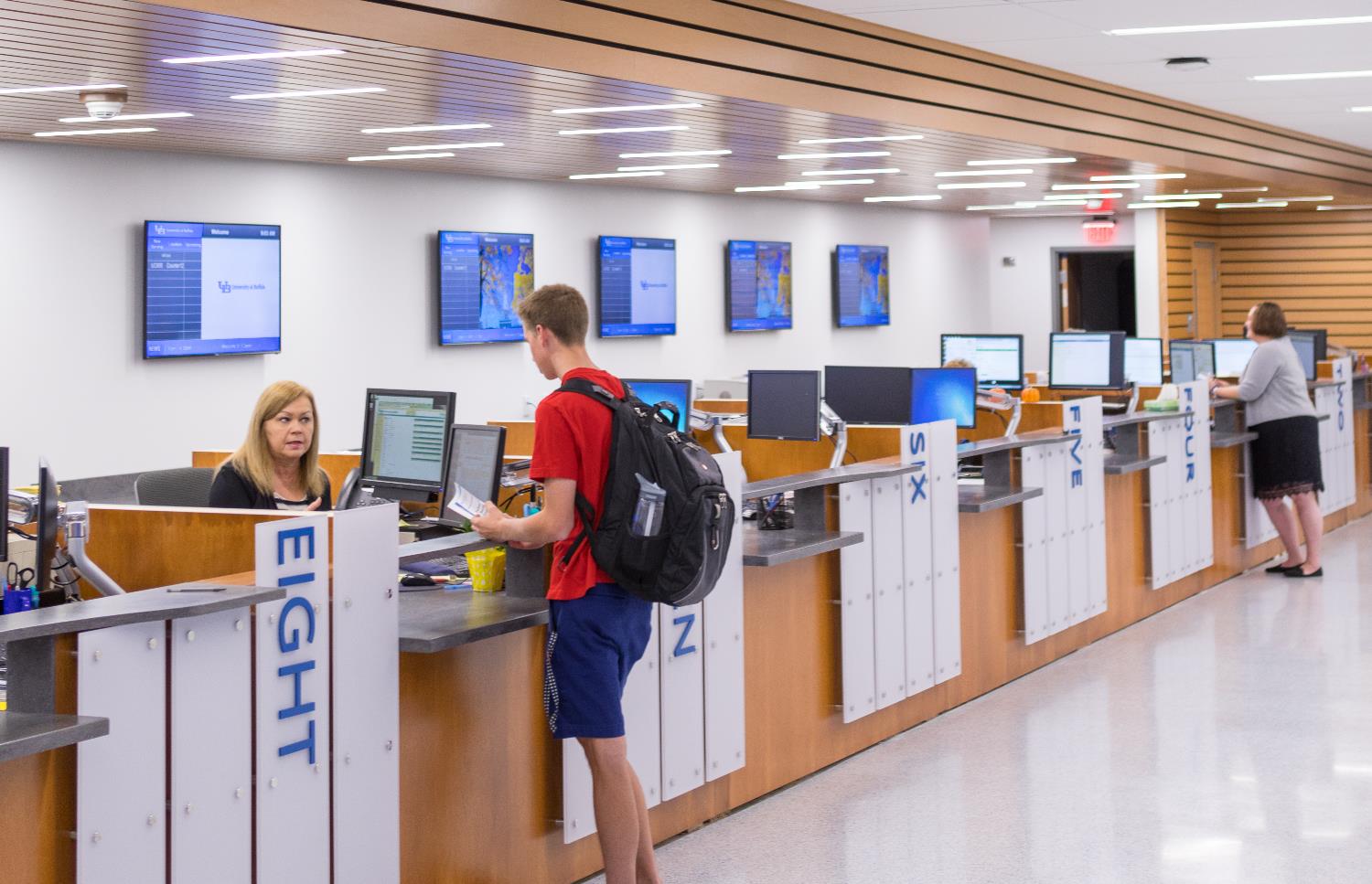 Heart of the Campus Master Plan

Strategic Goals

Consolidate students services and academic support to enhance the students’ experience

Revitalize learning/library environments to reflect learning styles and needs of our students

Foster interaction, transparency and flexibility in our environments

Reinforce the UB brand by creating a place that reflect our mission and spirit
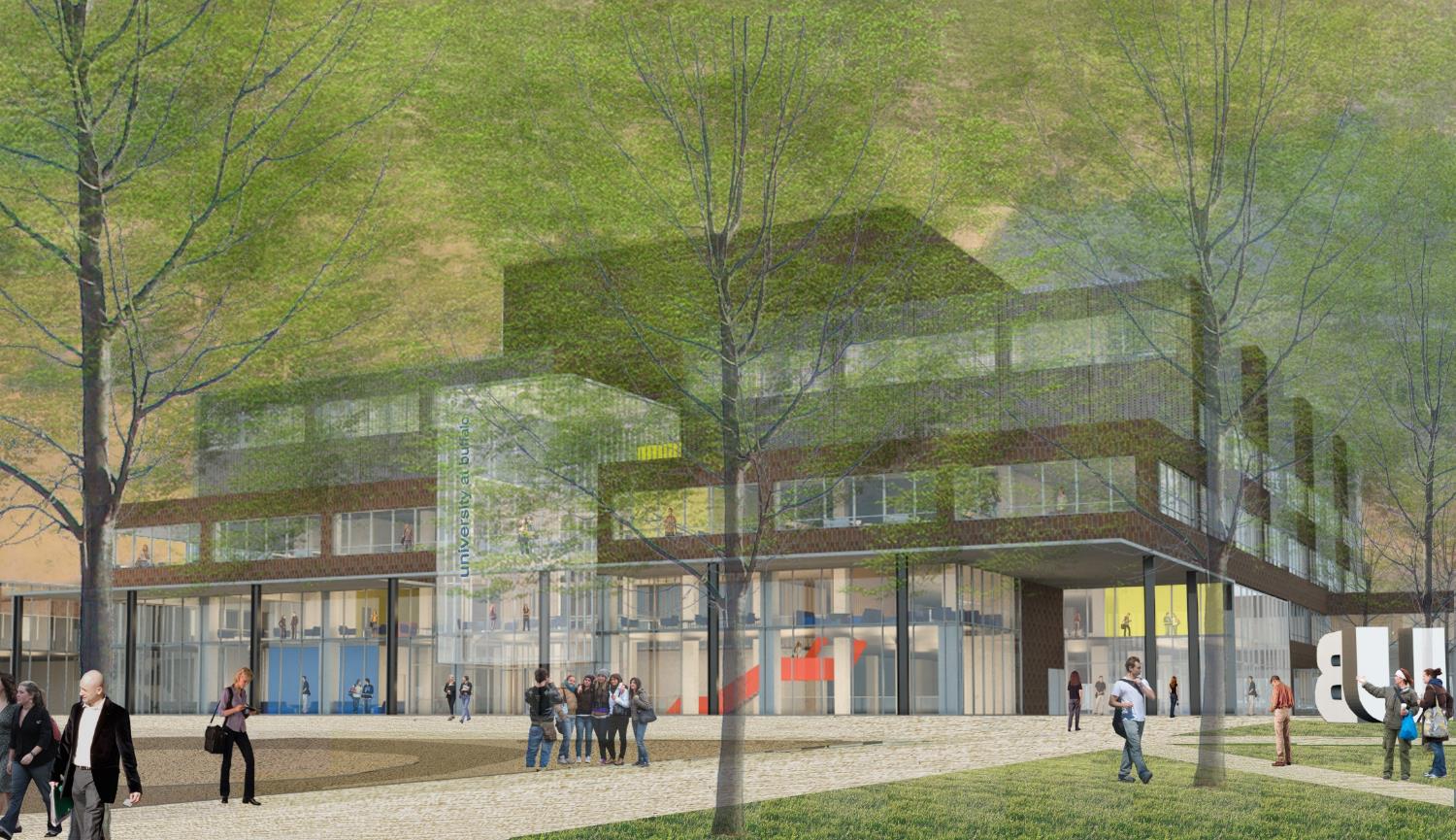 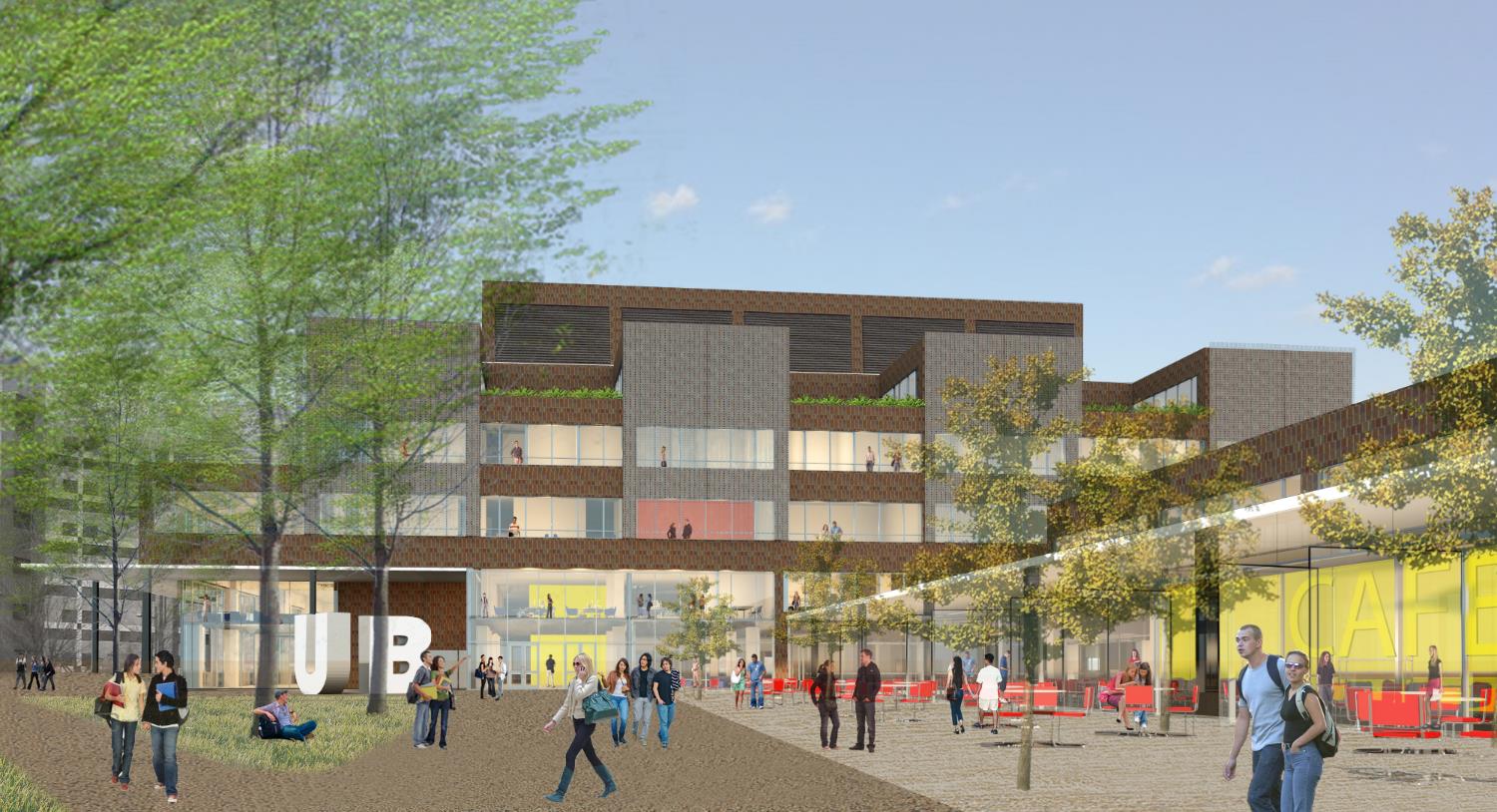 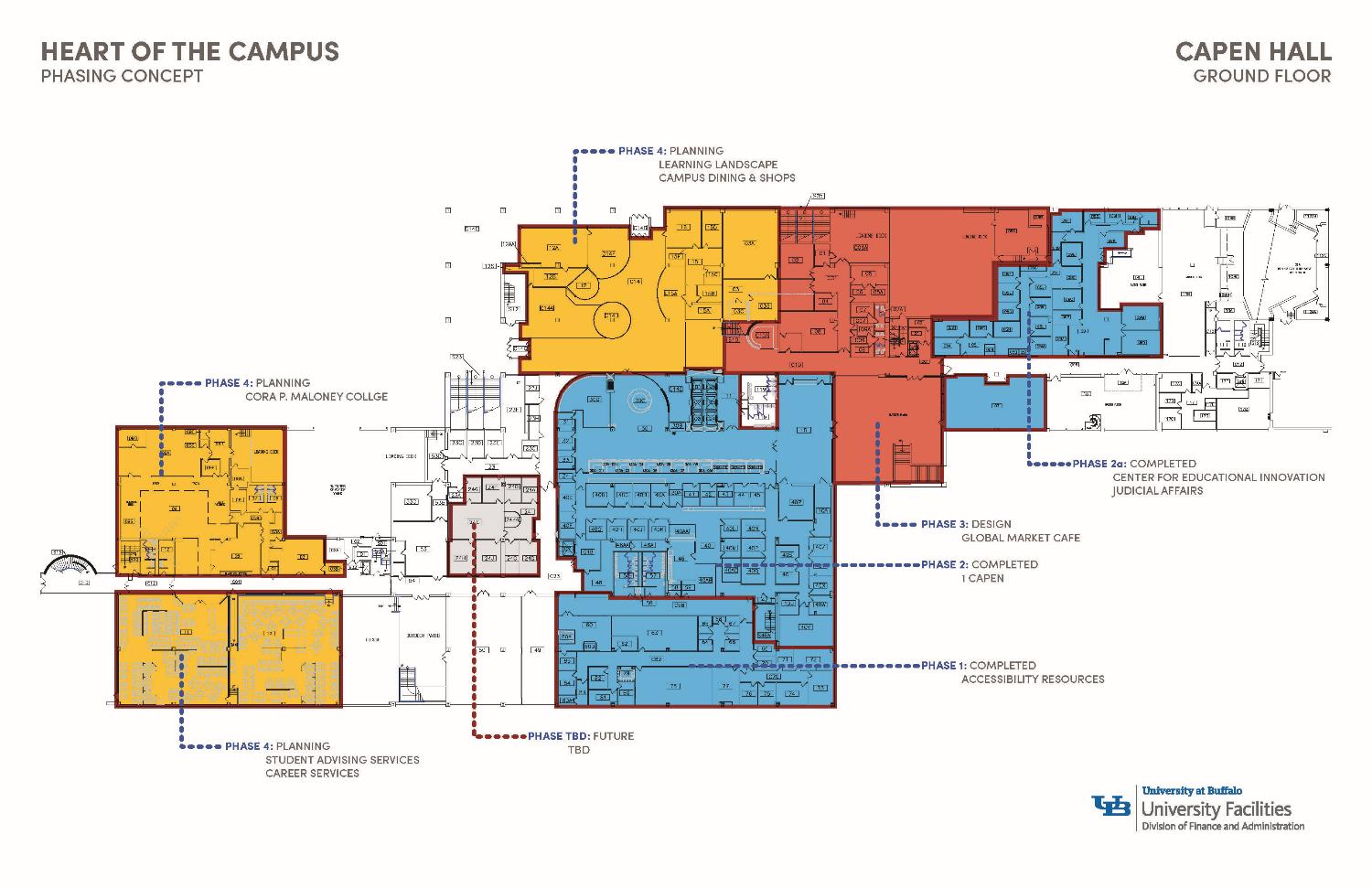 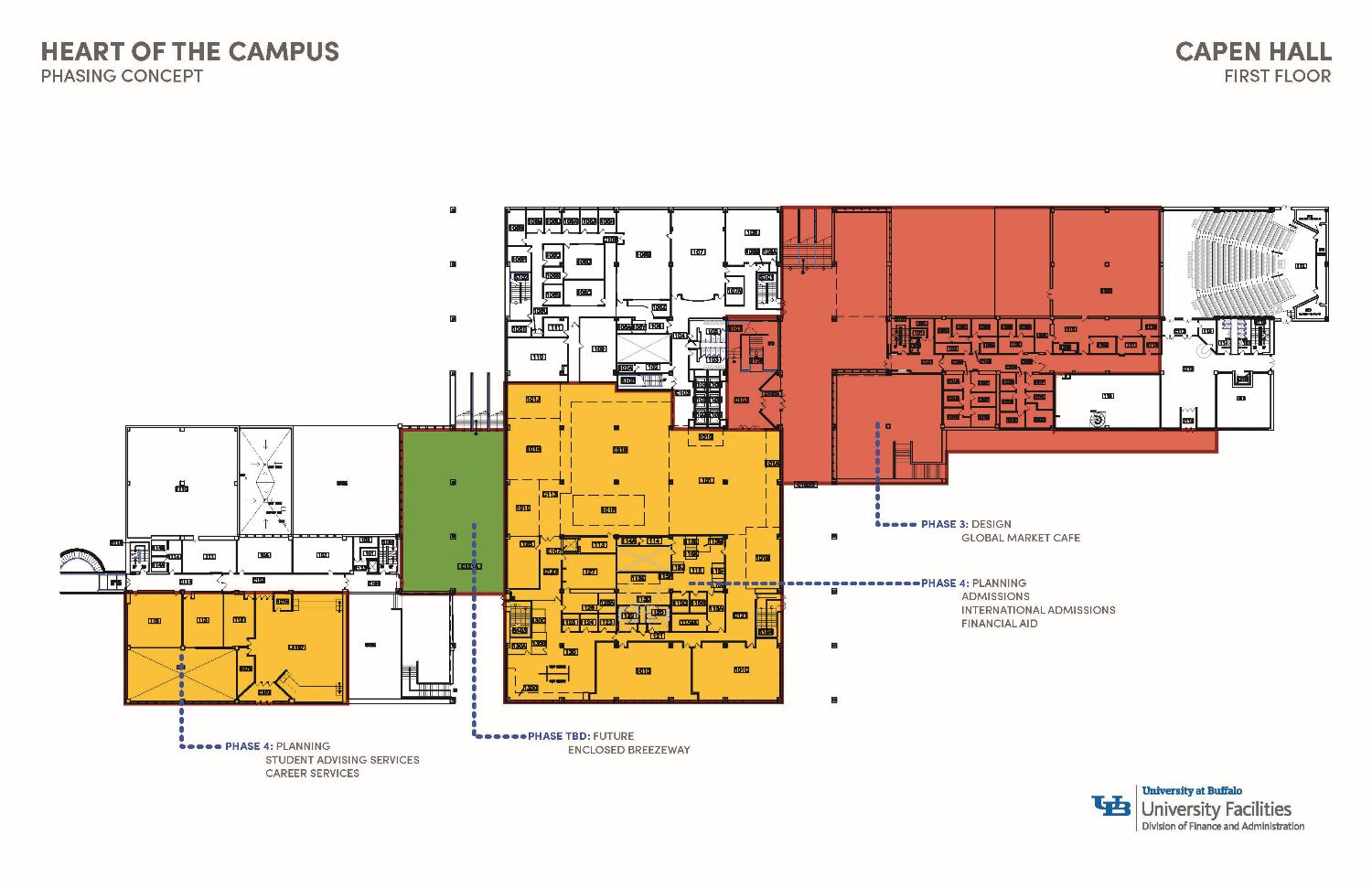 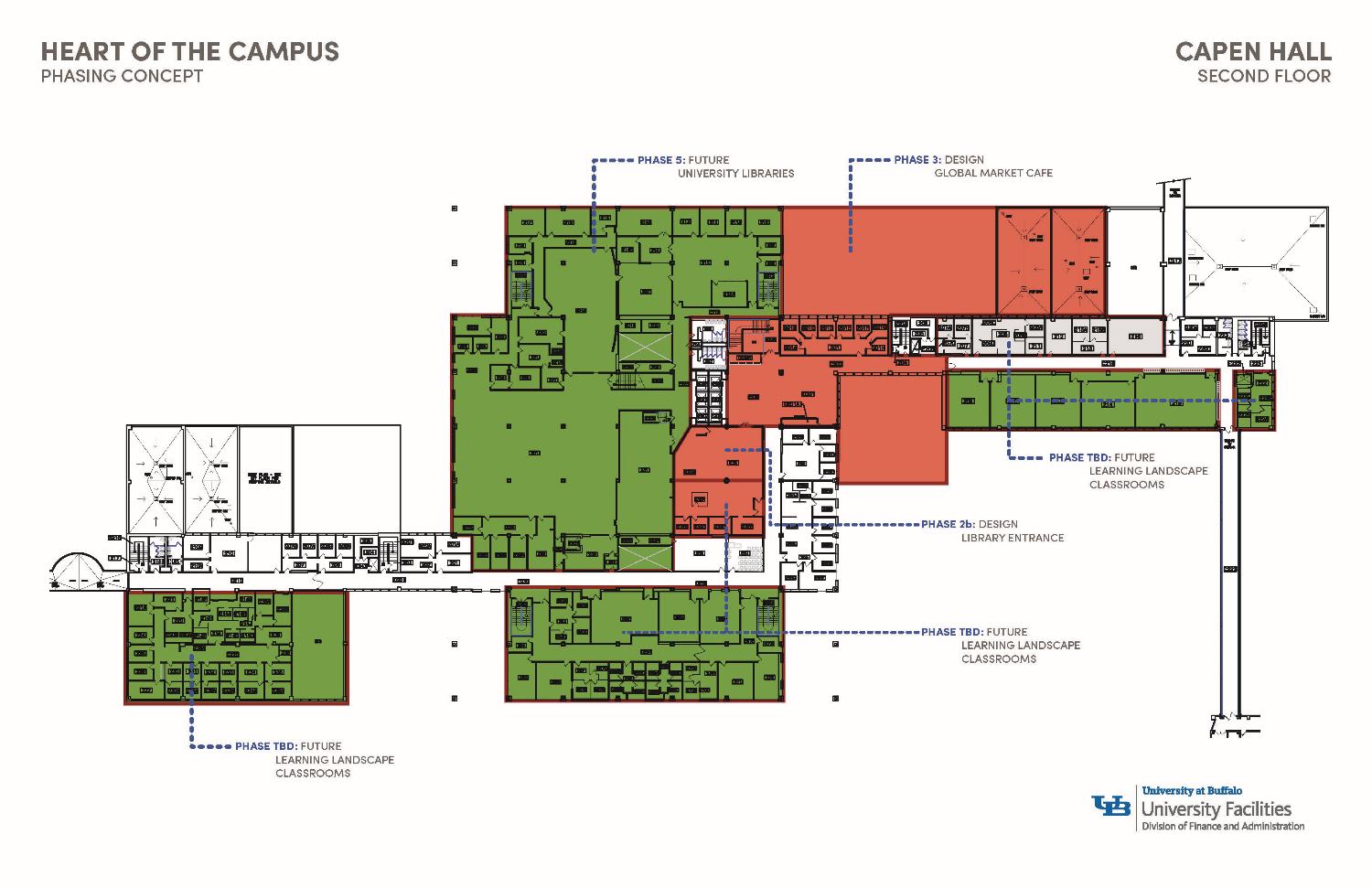 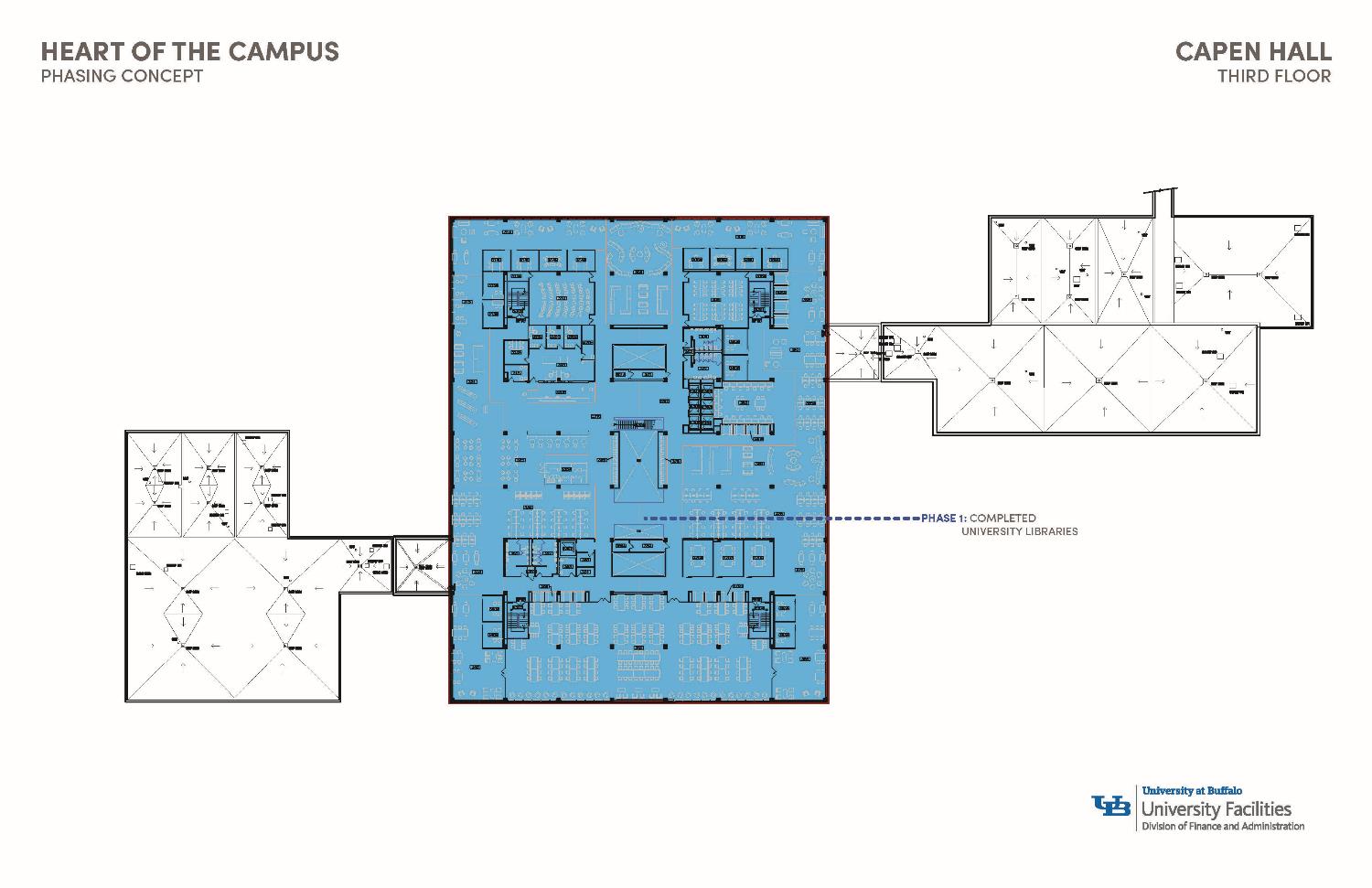 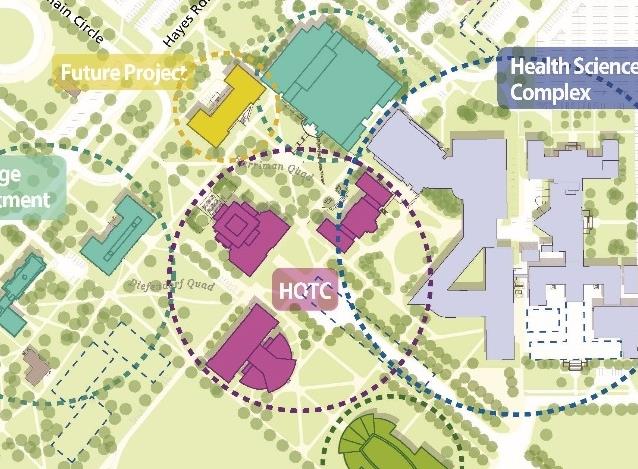 One world cafe
Project Details and Status
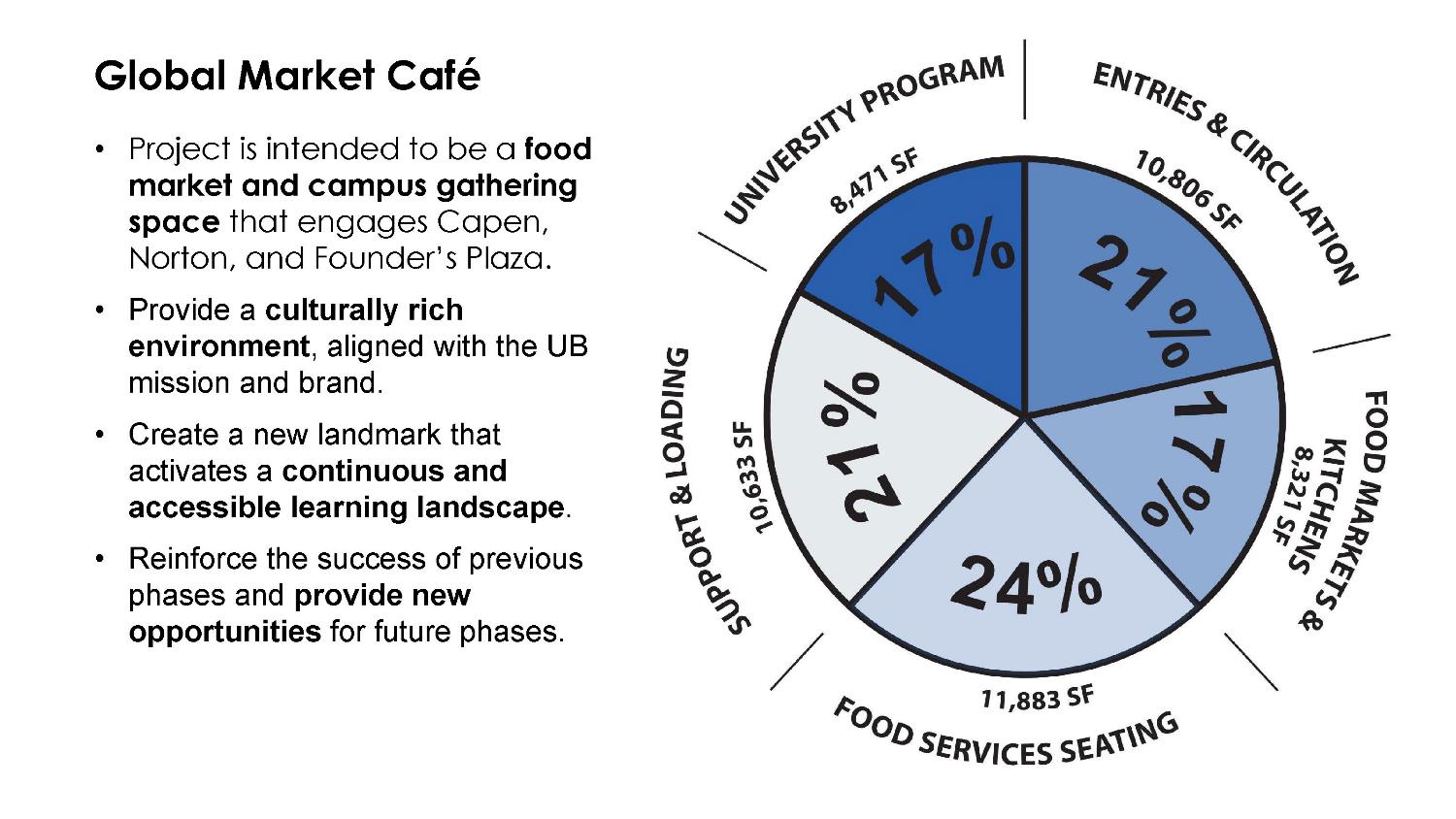 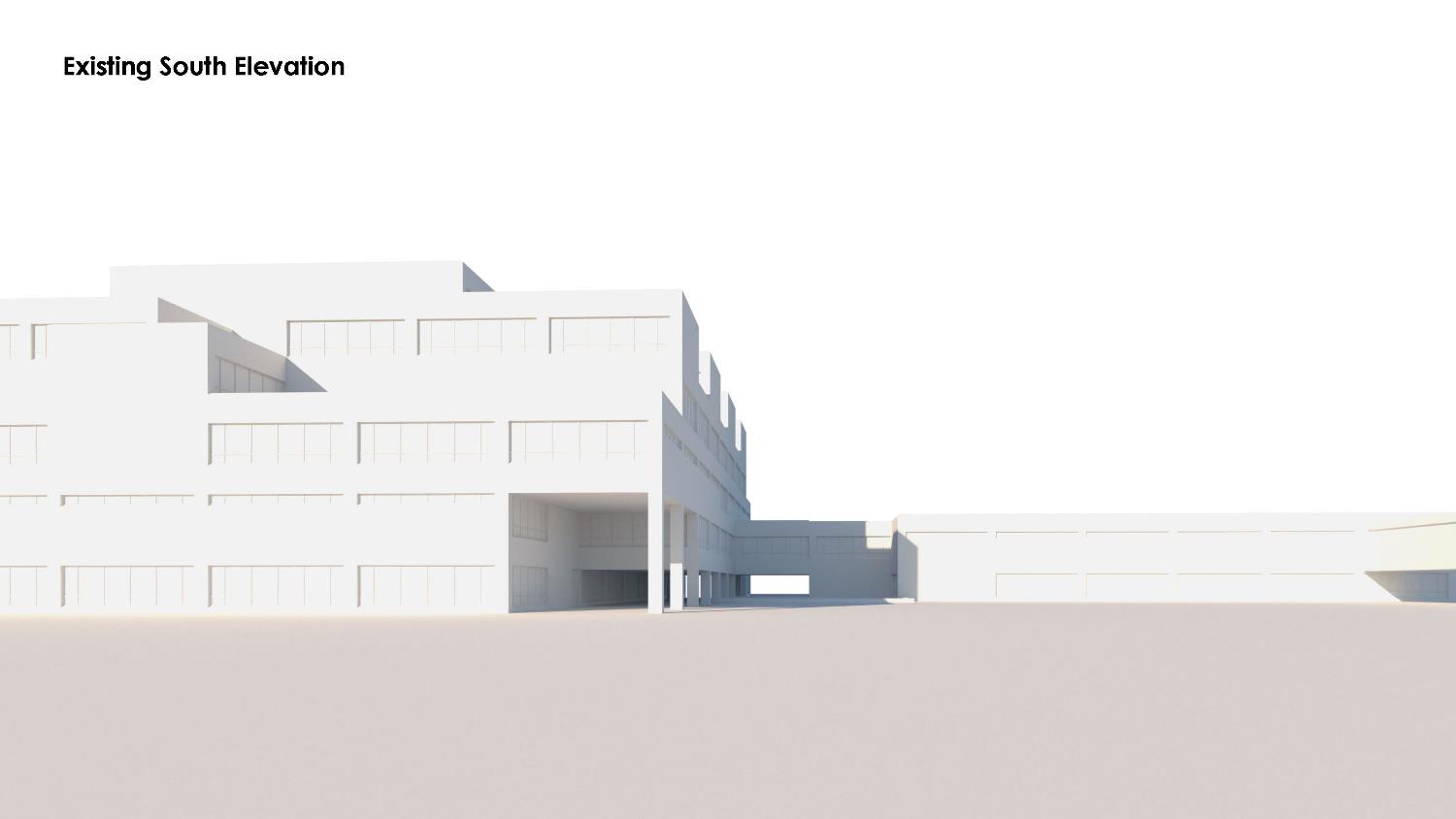 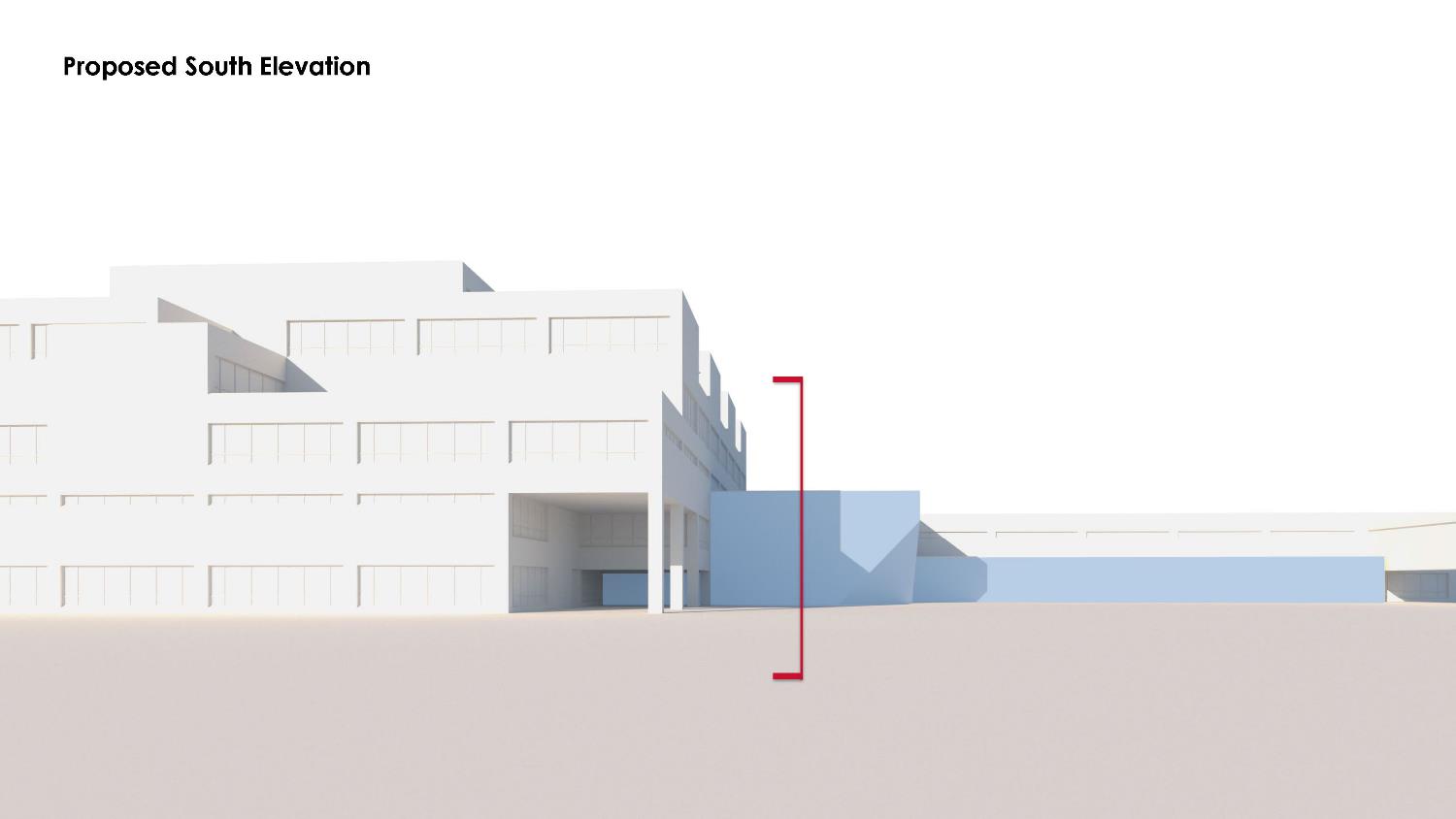 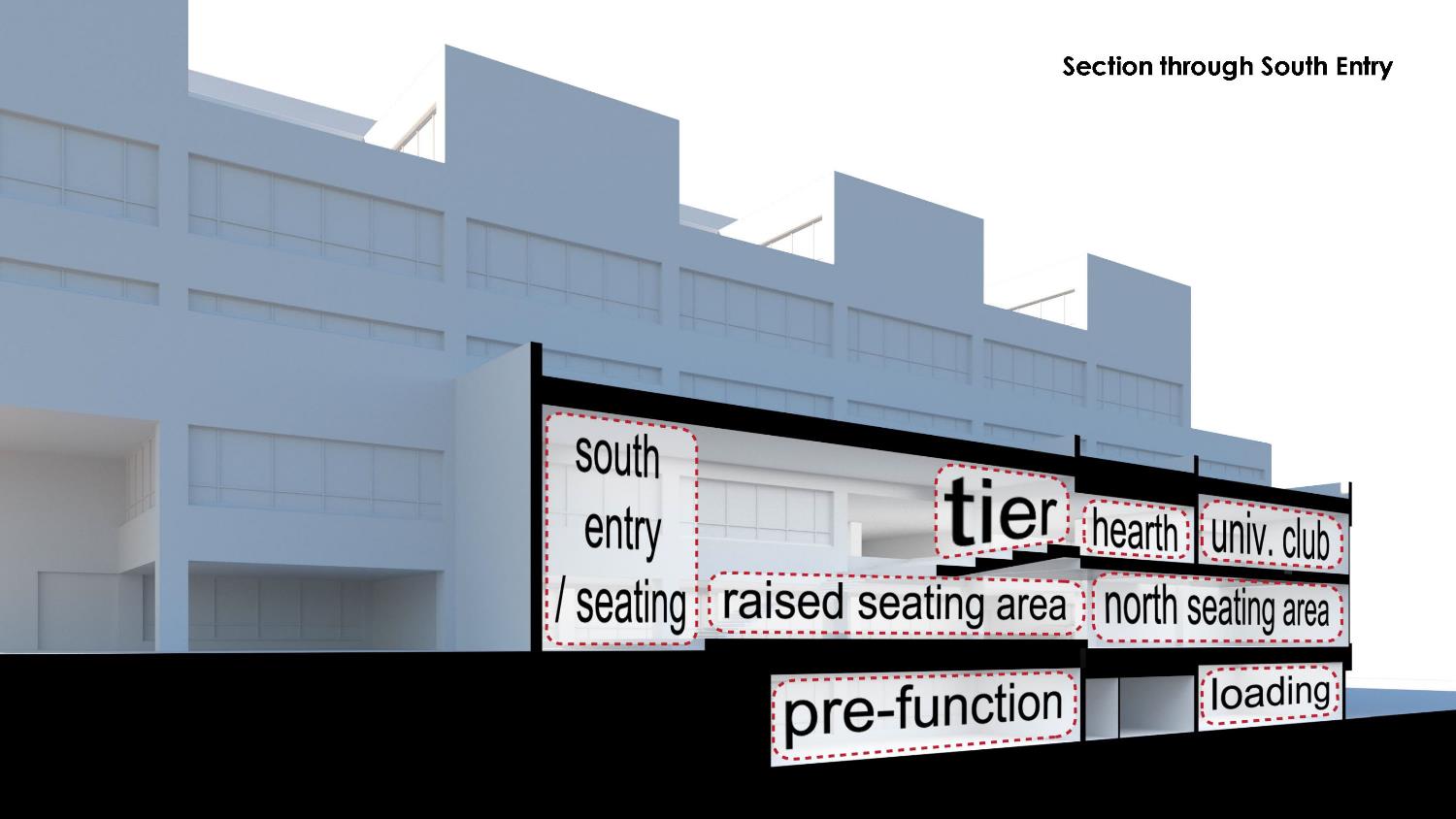 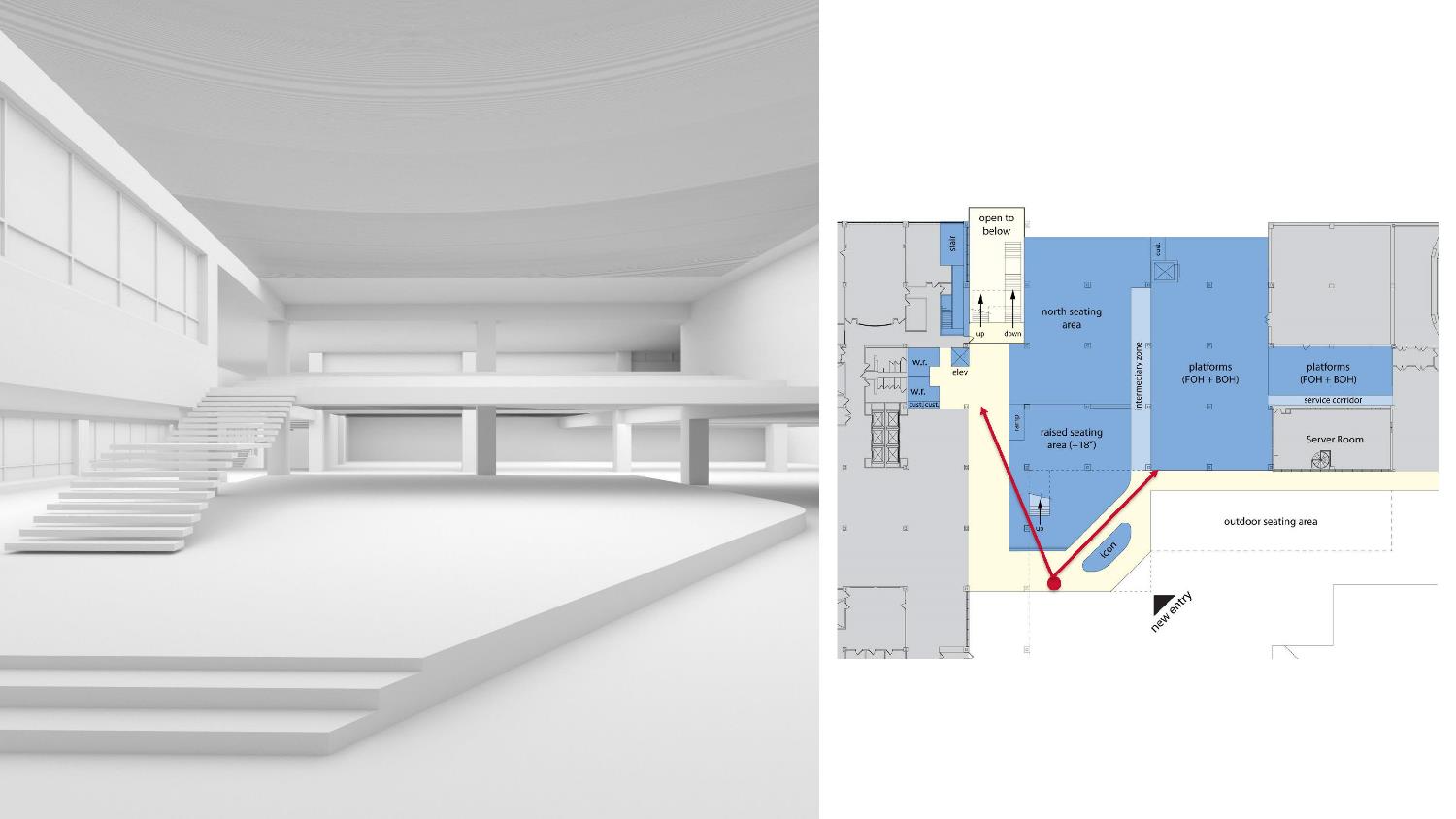 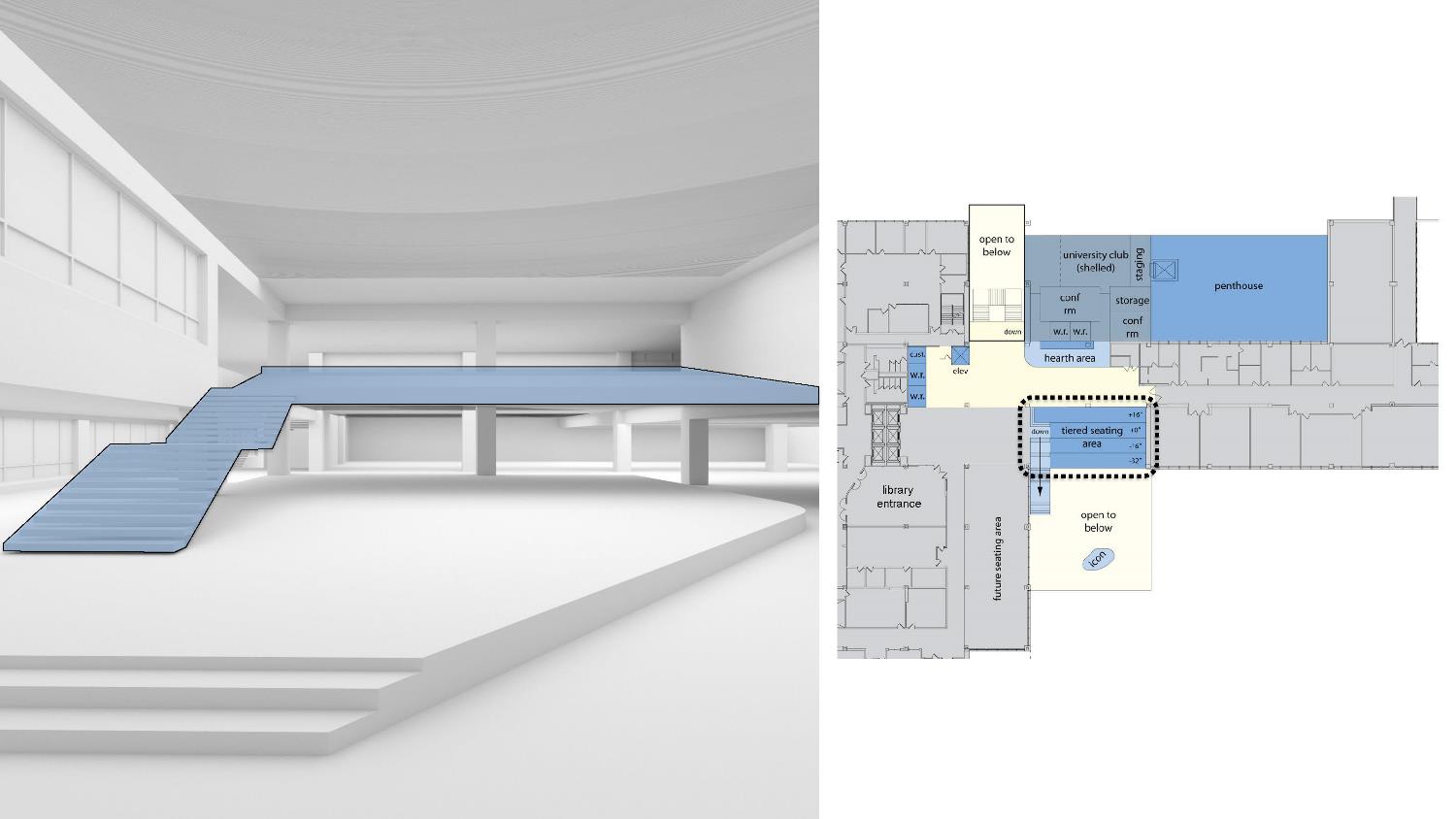 future phase
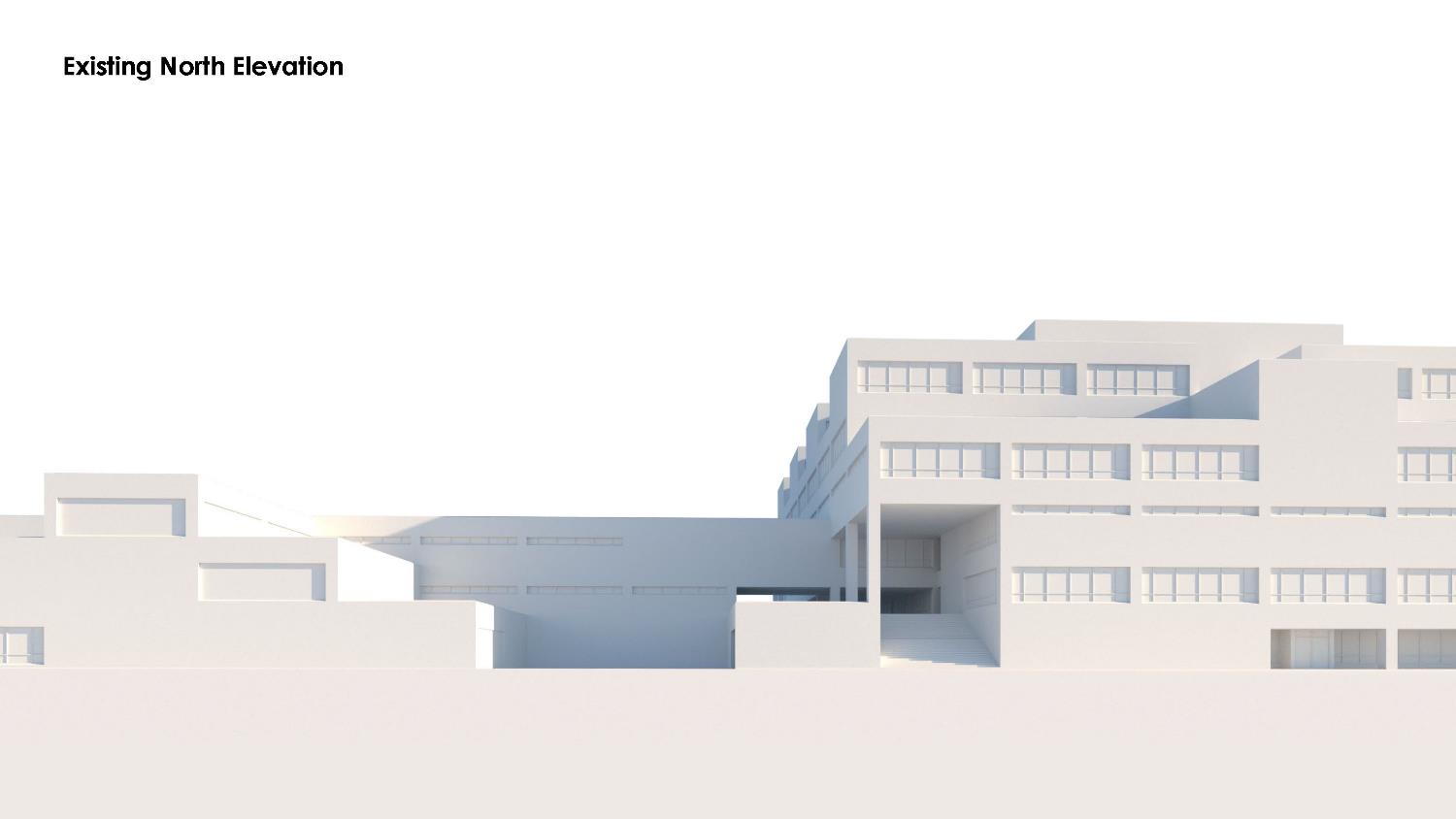 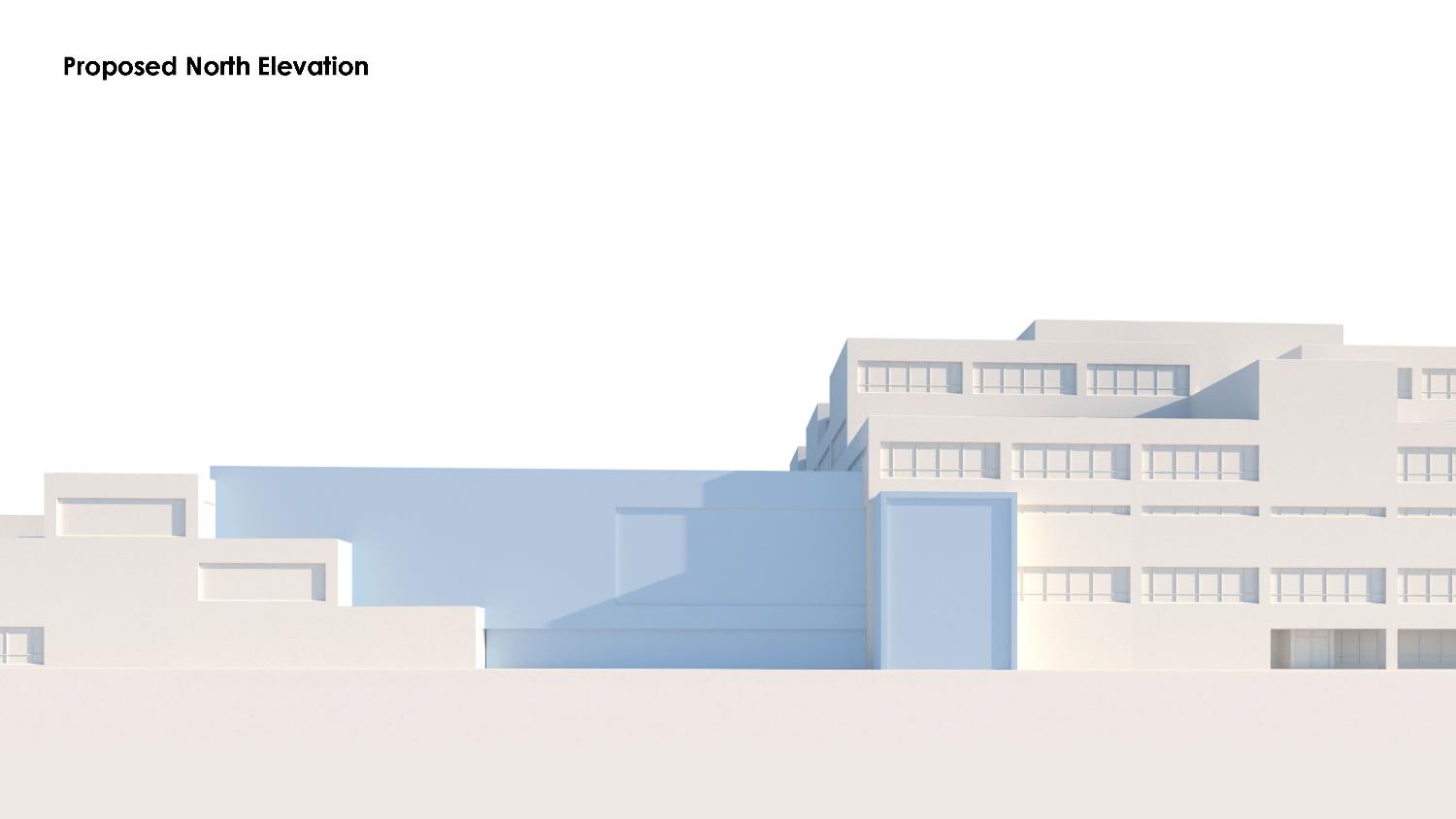 One World cafe
Questions